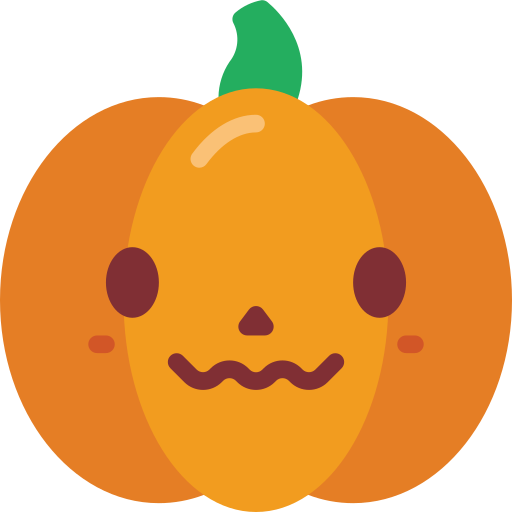 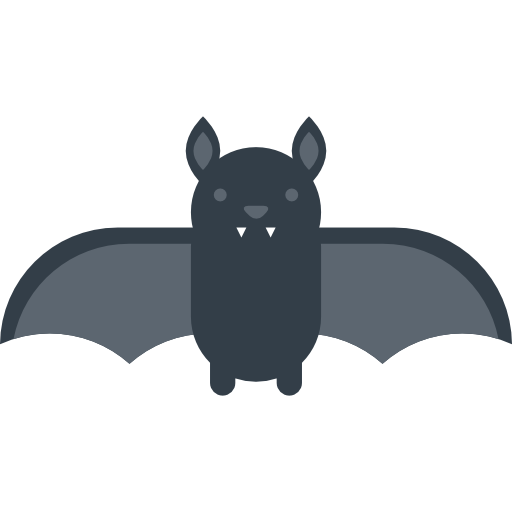 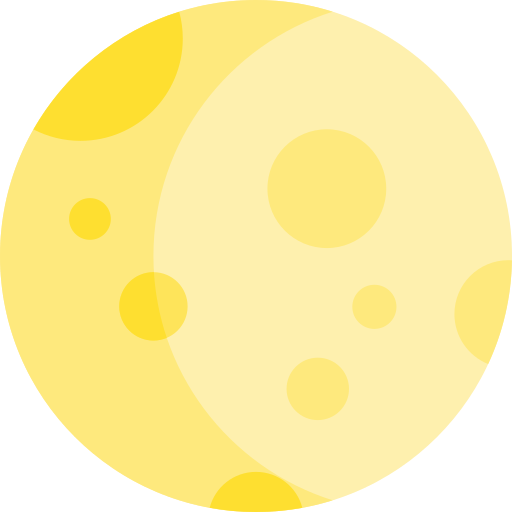 Historia de Halloween
Curiosidades
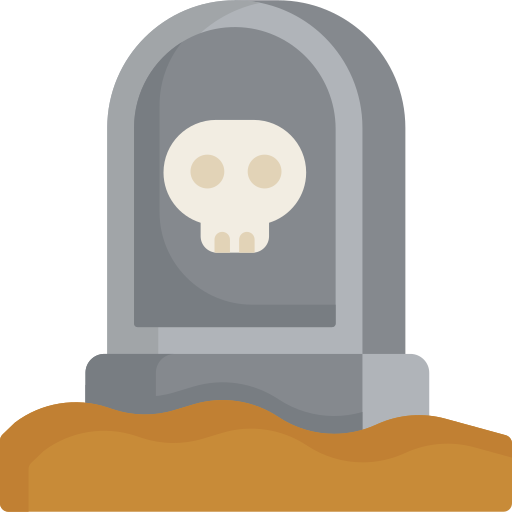 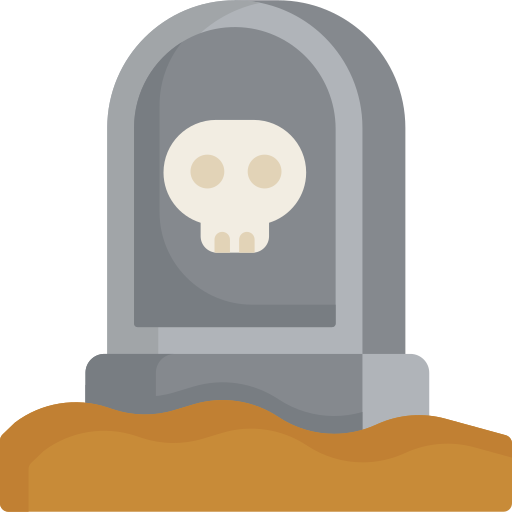 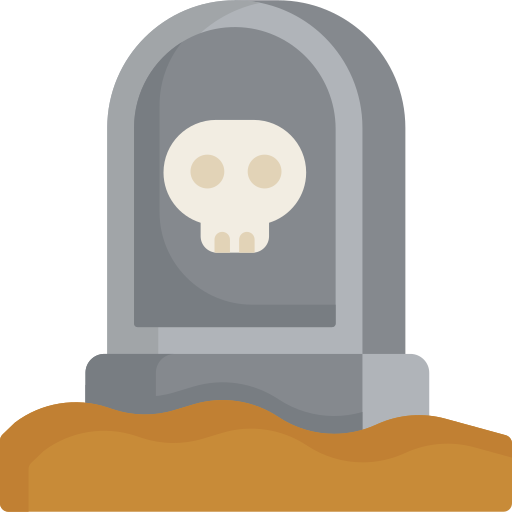 Halloween vs 
Día de los muertos
Celebraciones en otros países.
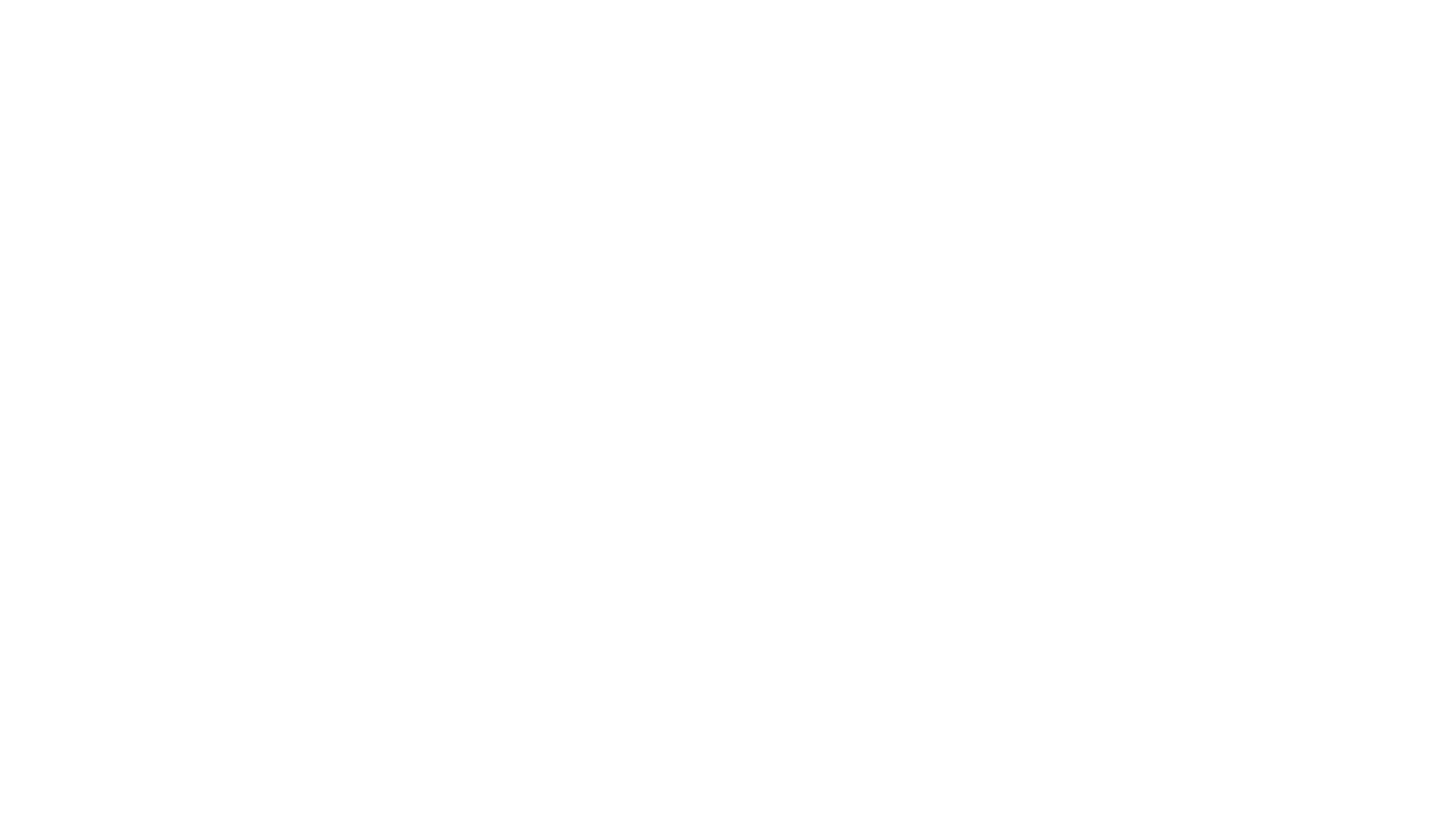 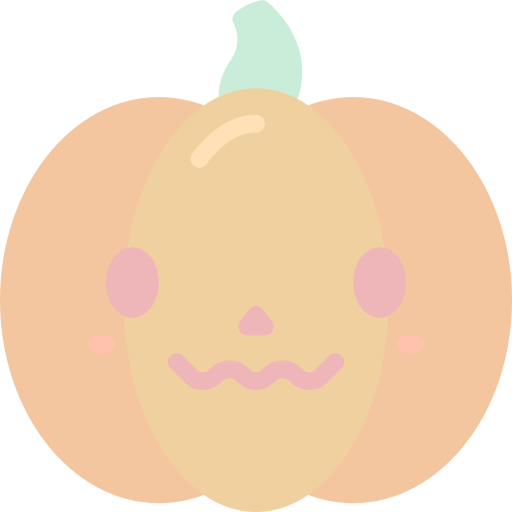 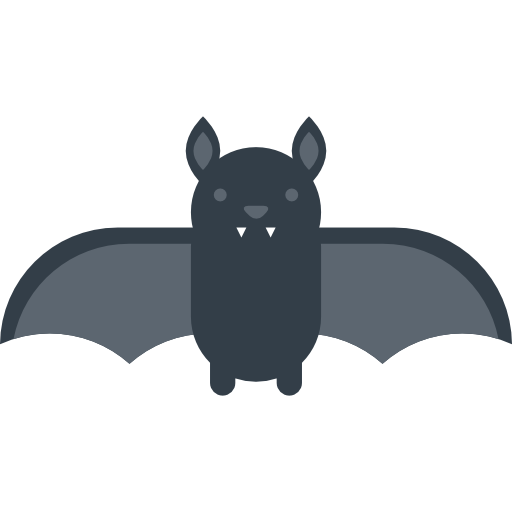 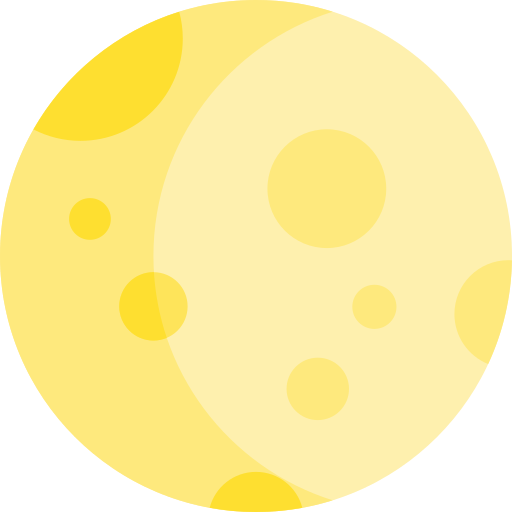 Historia de Halloween
Curiosidades
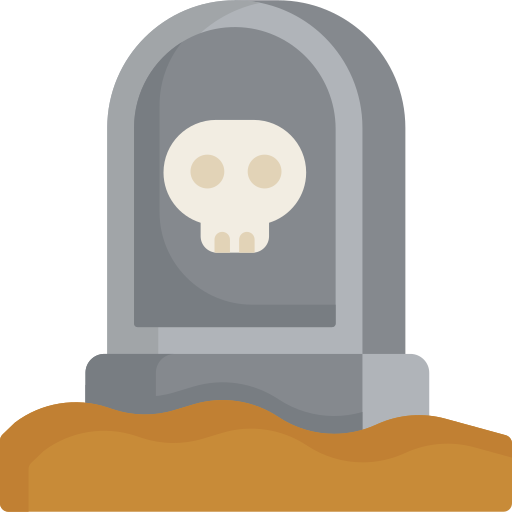 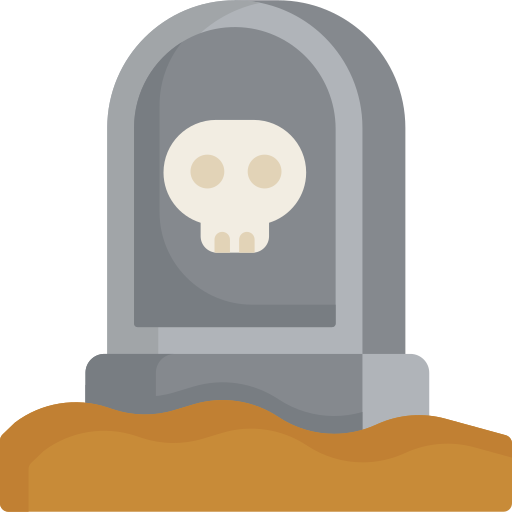 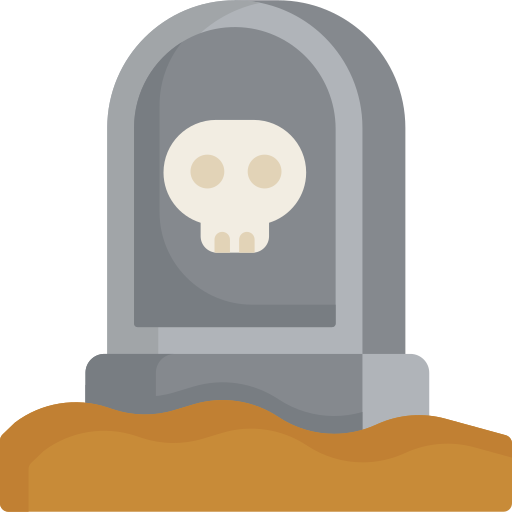 Halloween vs 
Día de los muertos
Celebraciones en otros países.
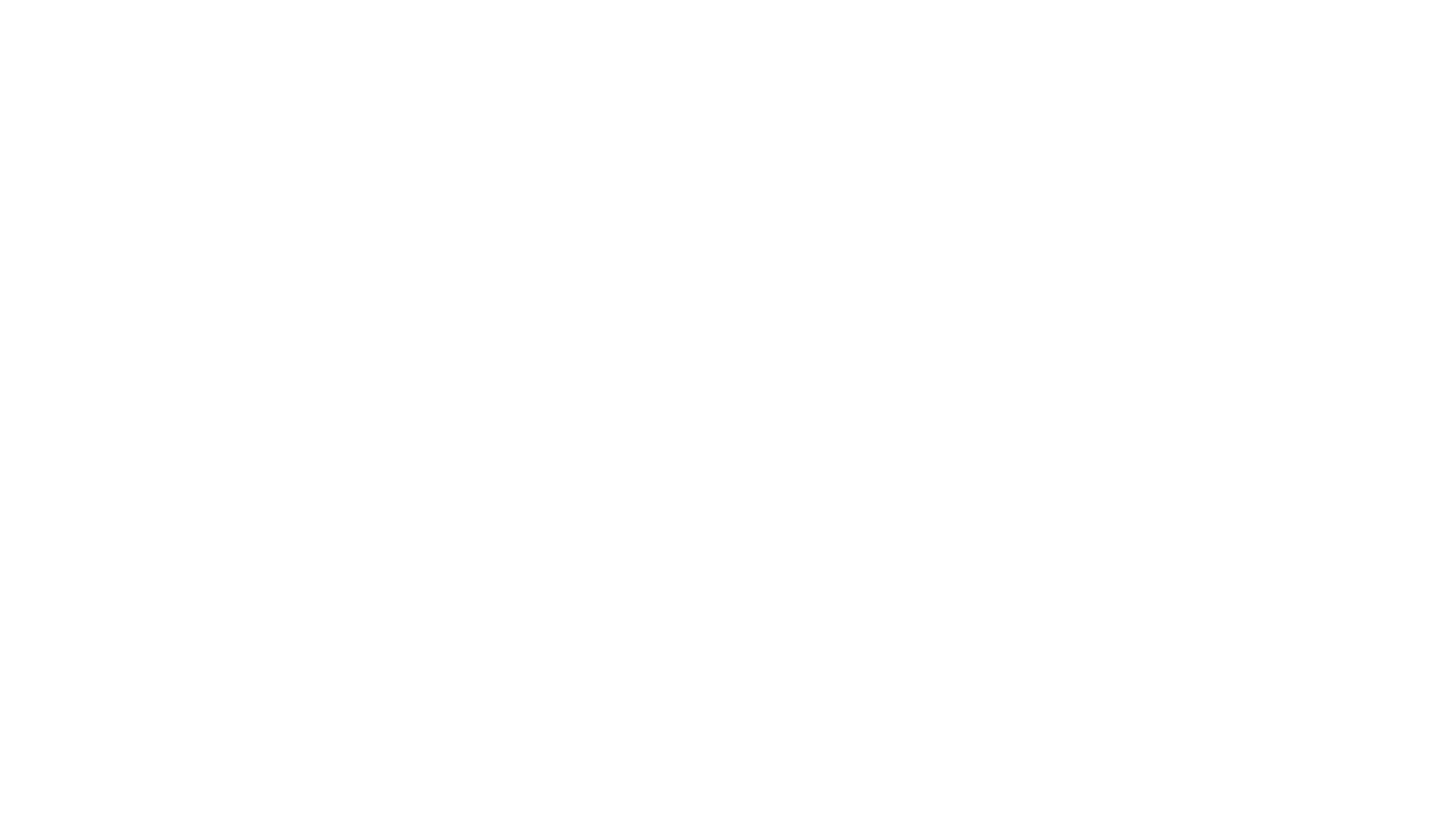 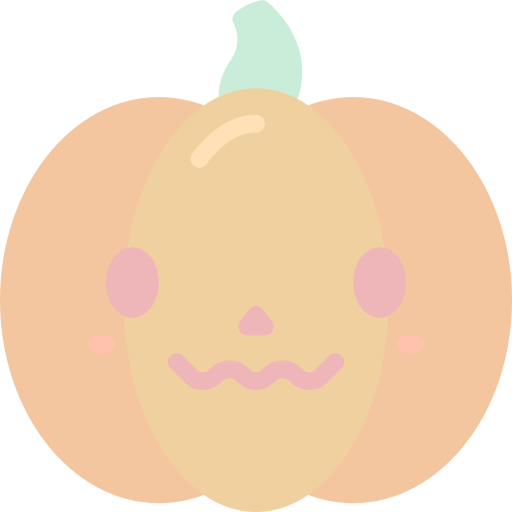 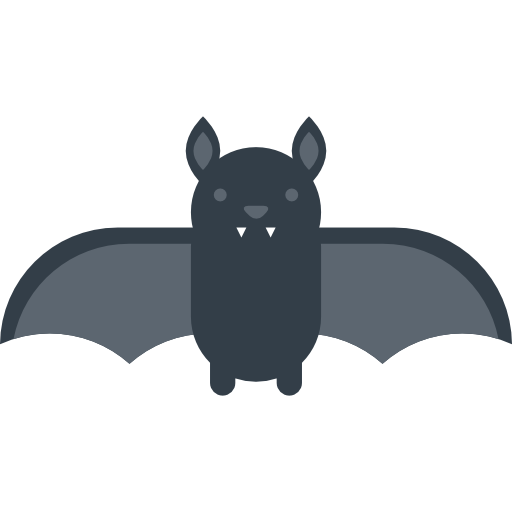 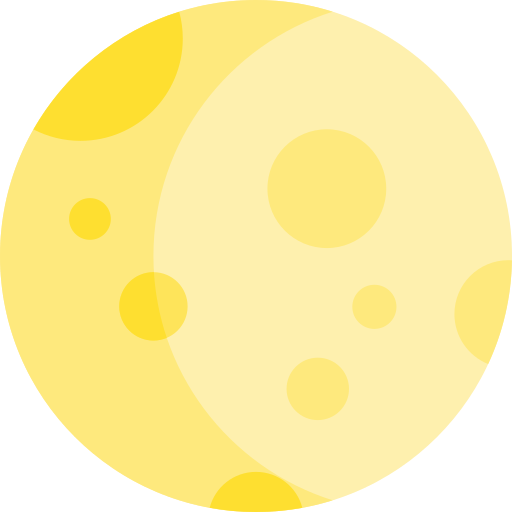 Historia de Halloween
Curiosidades
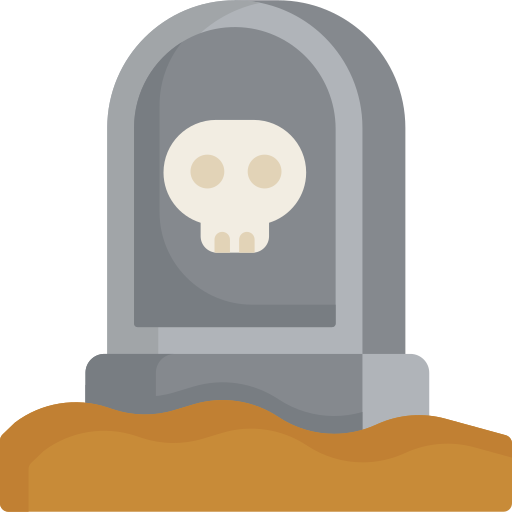 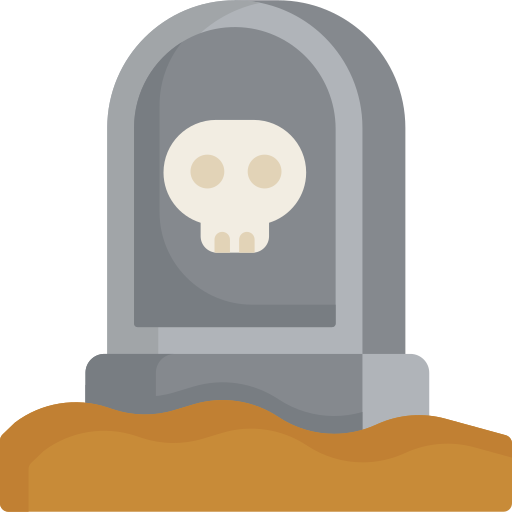 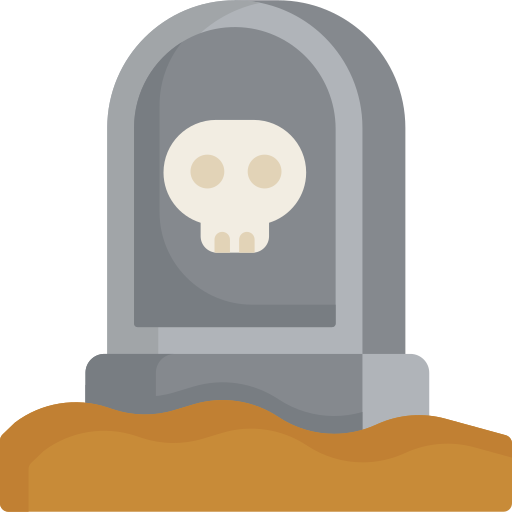 Halloween vs 
Día de los muertos
Celebraciones en otros países.
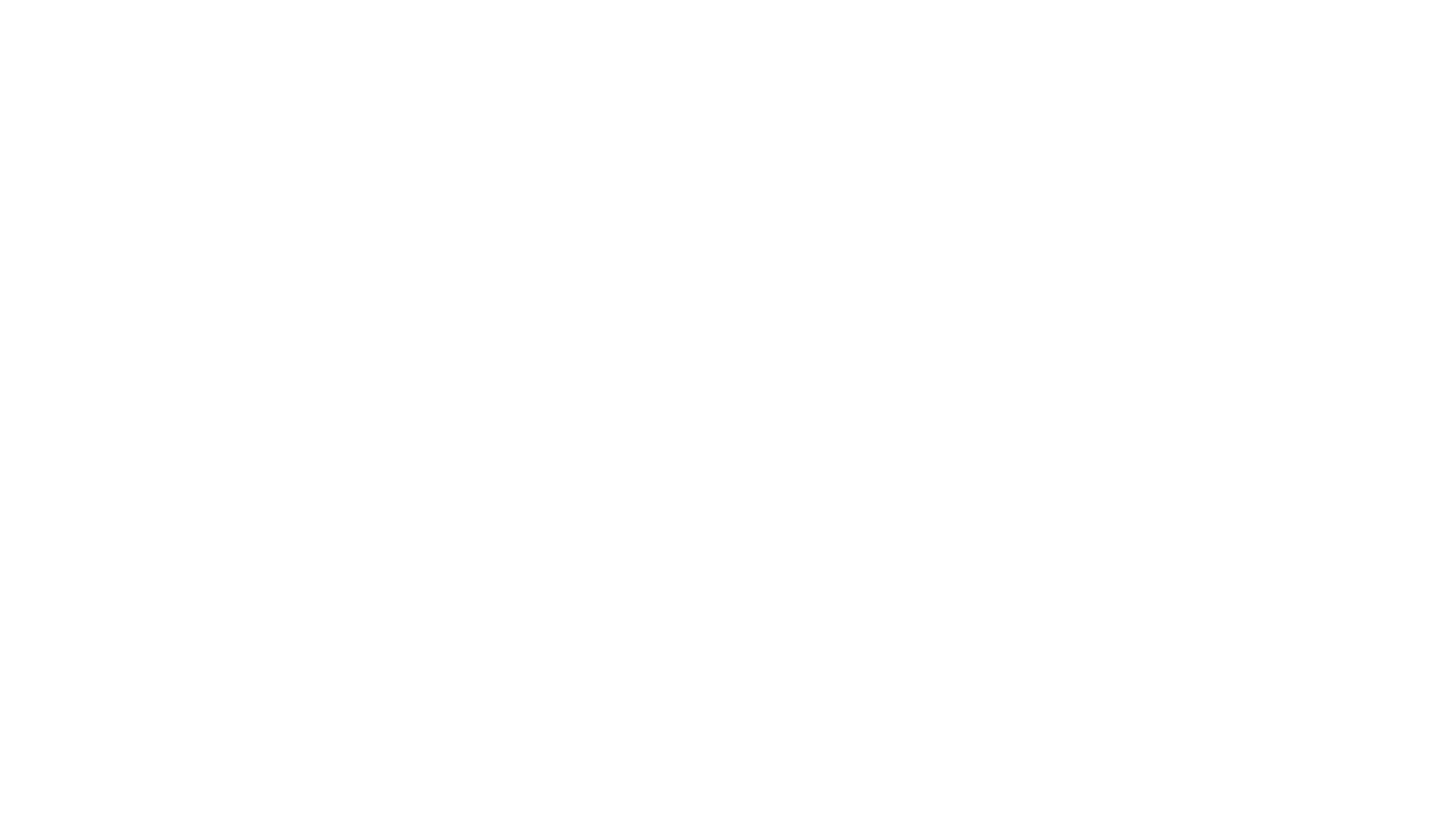 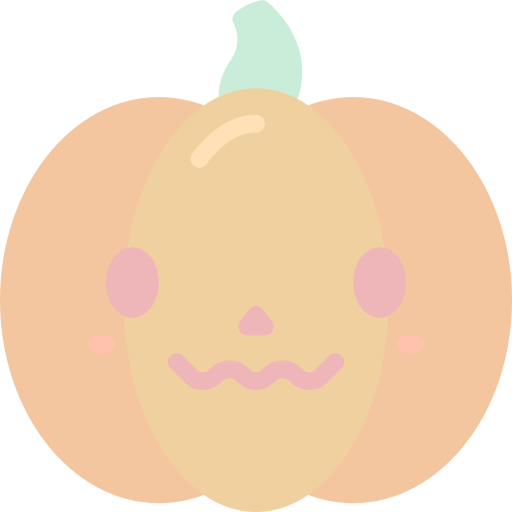 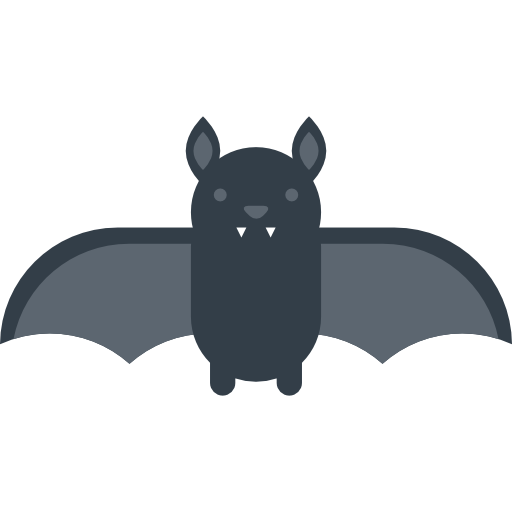 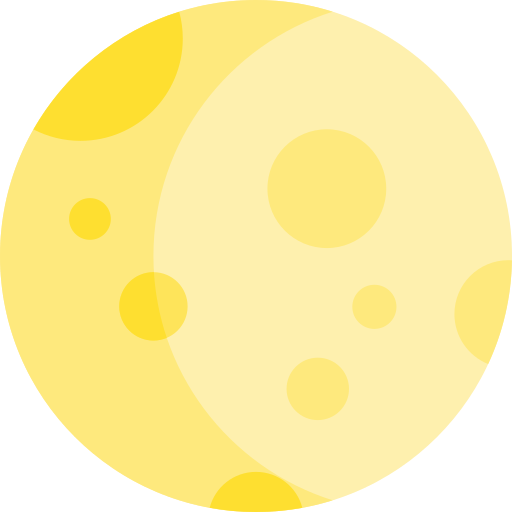 Historia de Halloween
Curiosidades
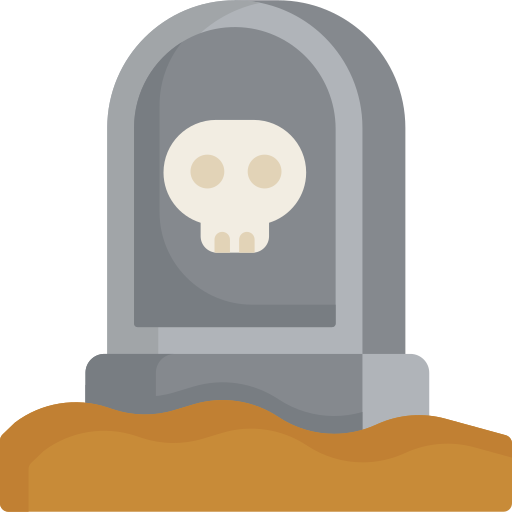 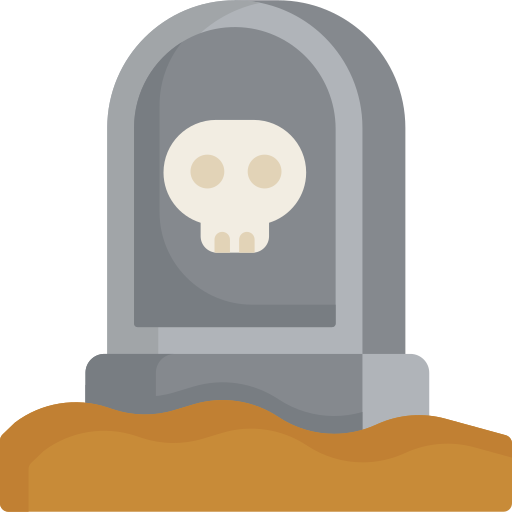 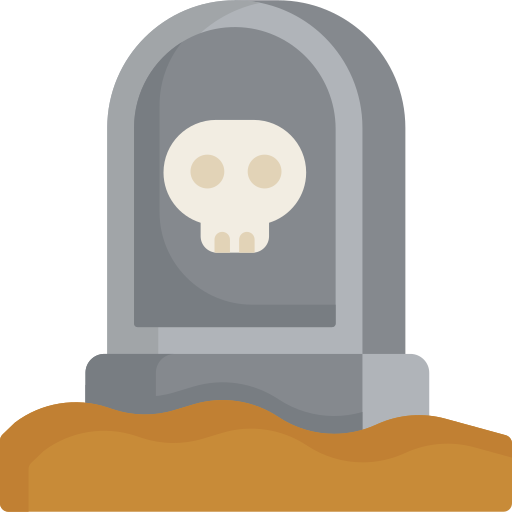 Halloween vs 
Día de los muertos
Celebraciones en otros países.
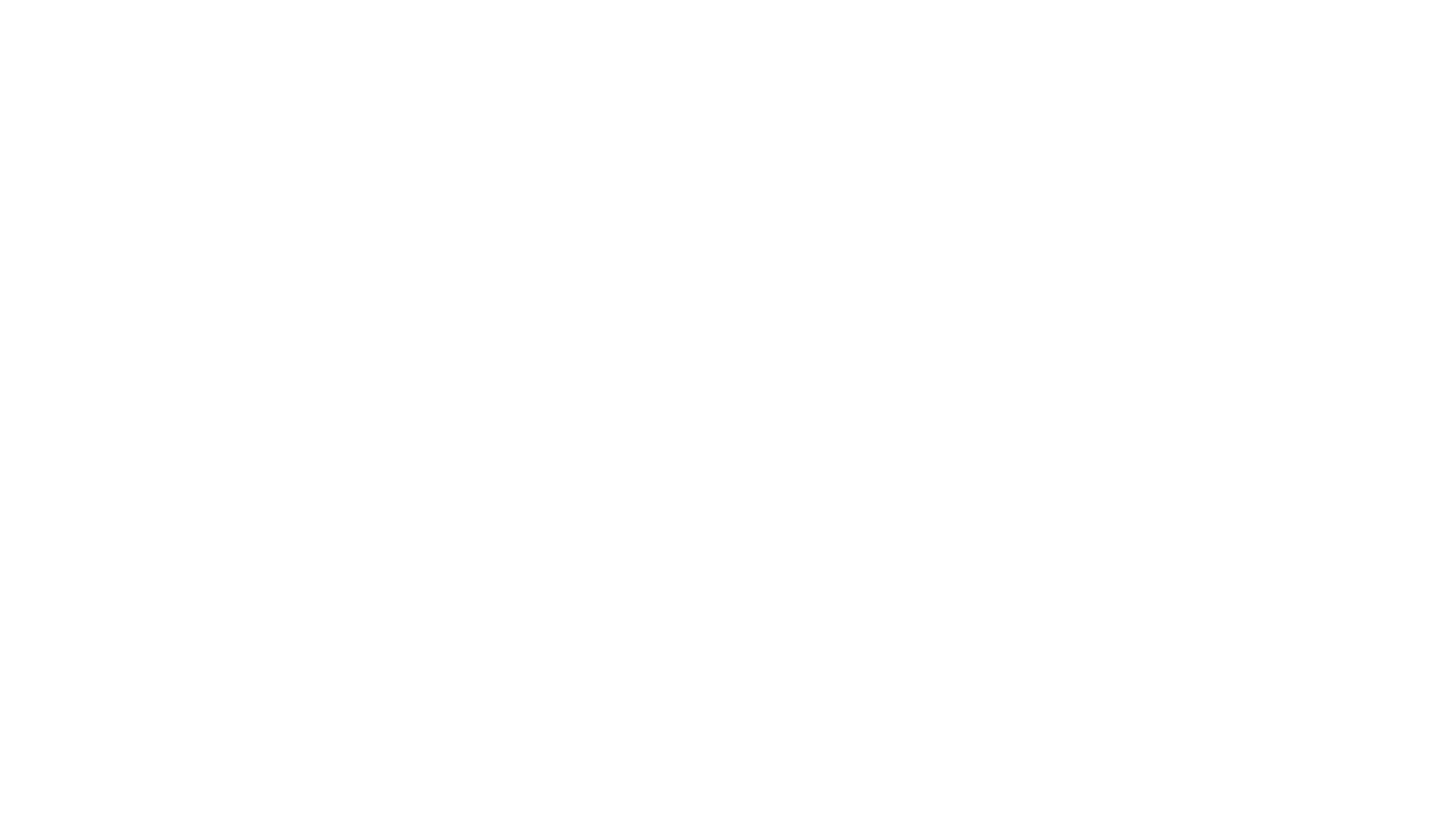 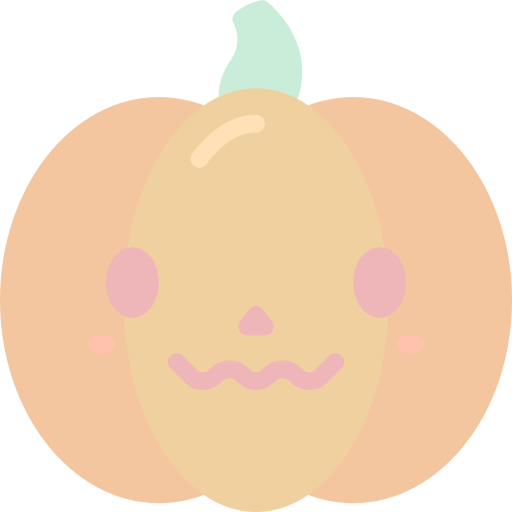 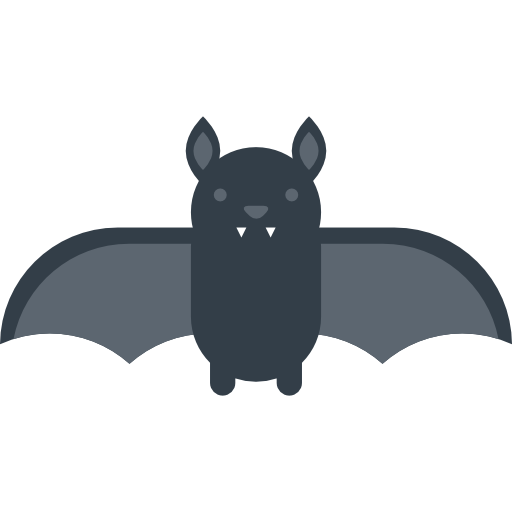 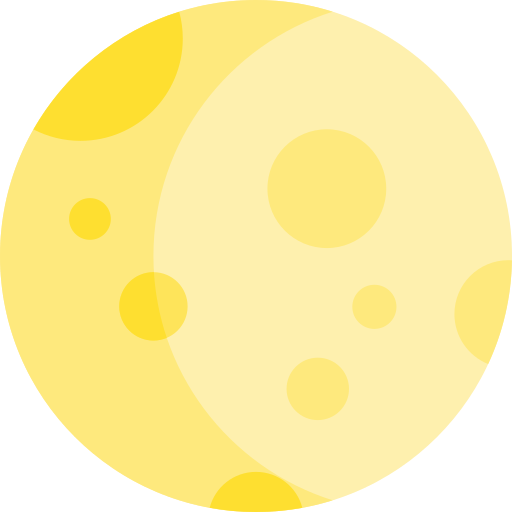 Historia de Halloween
Curiosidades
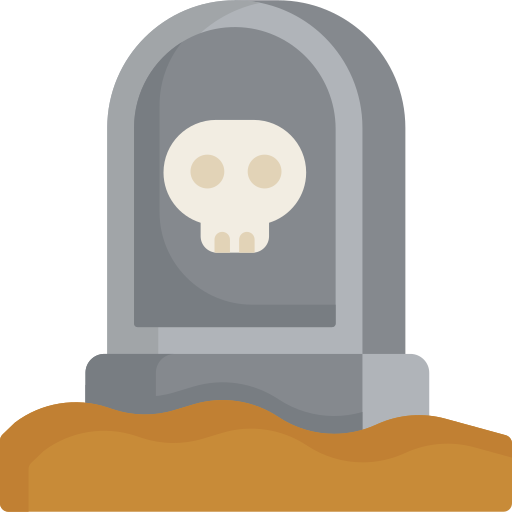 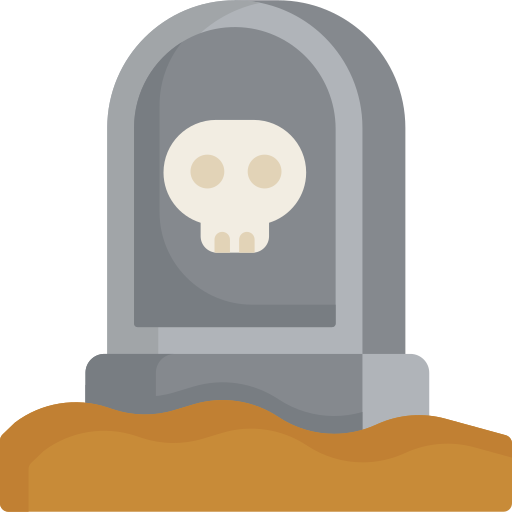 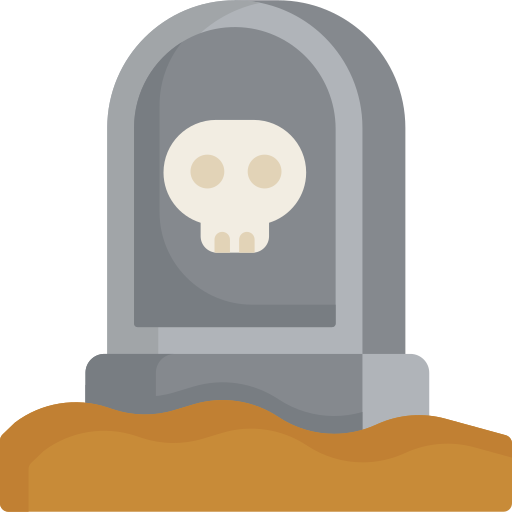 Halloween vs 
Día de los muertos
Celebraciones en otros países.
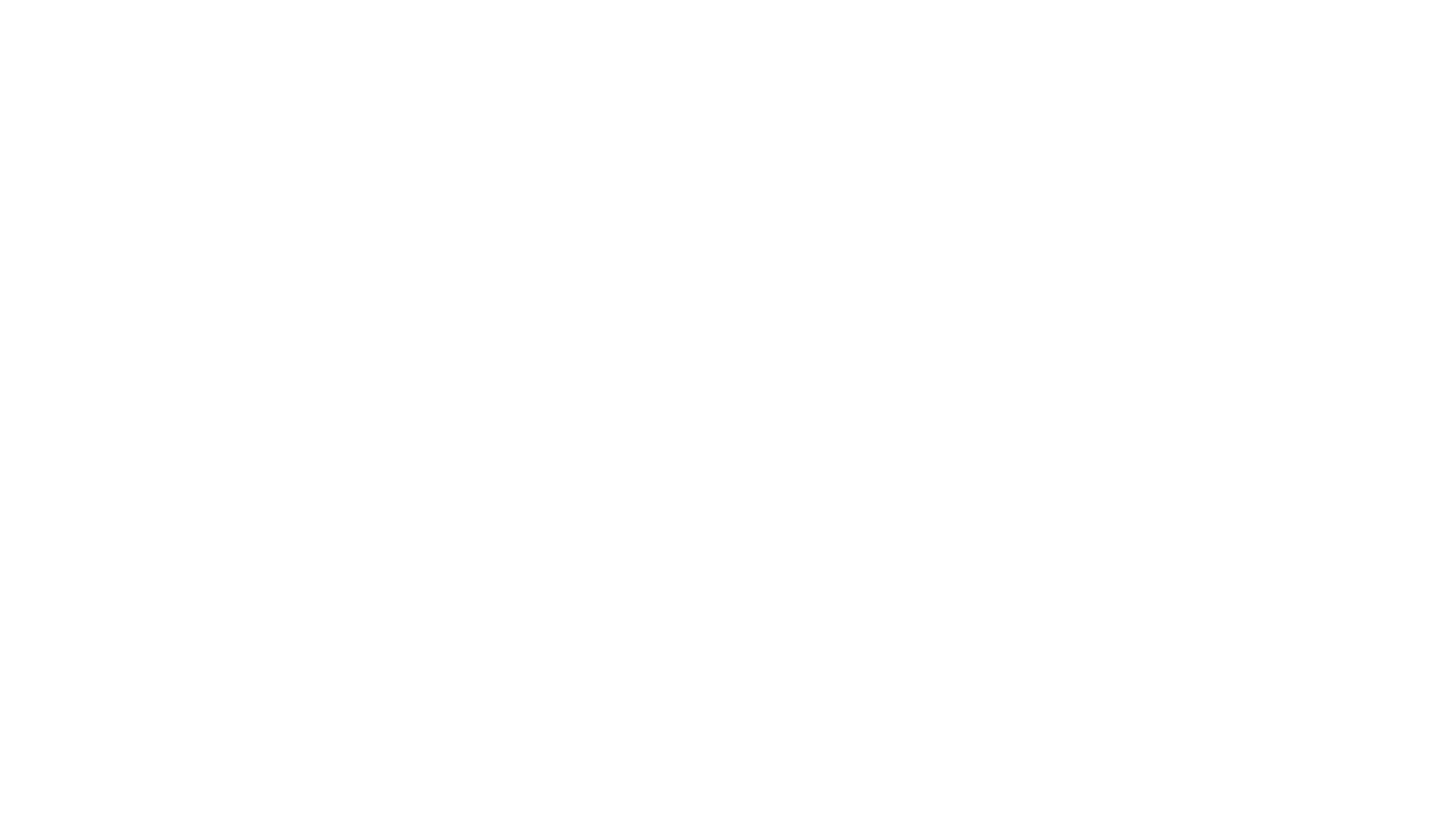 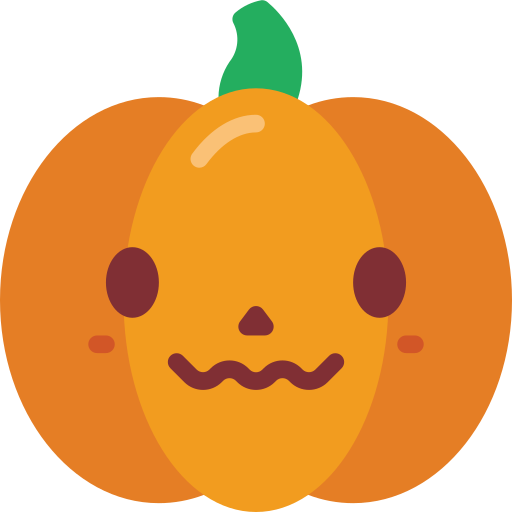 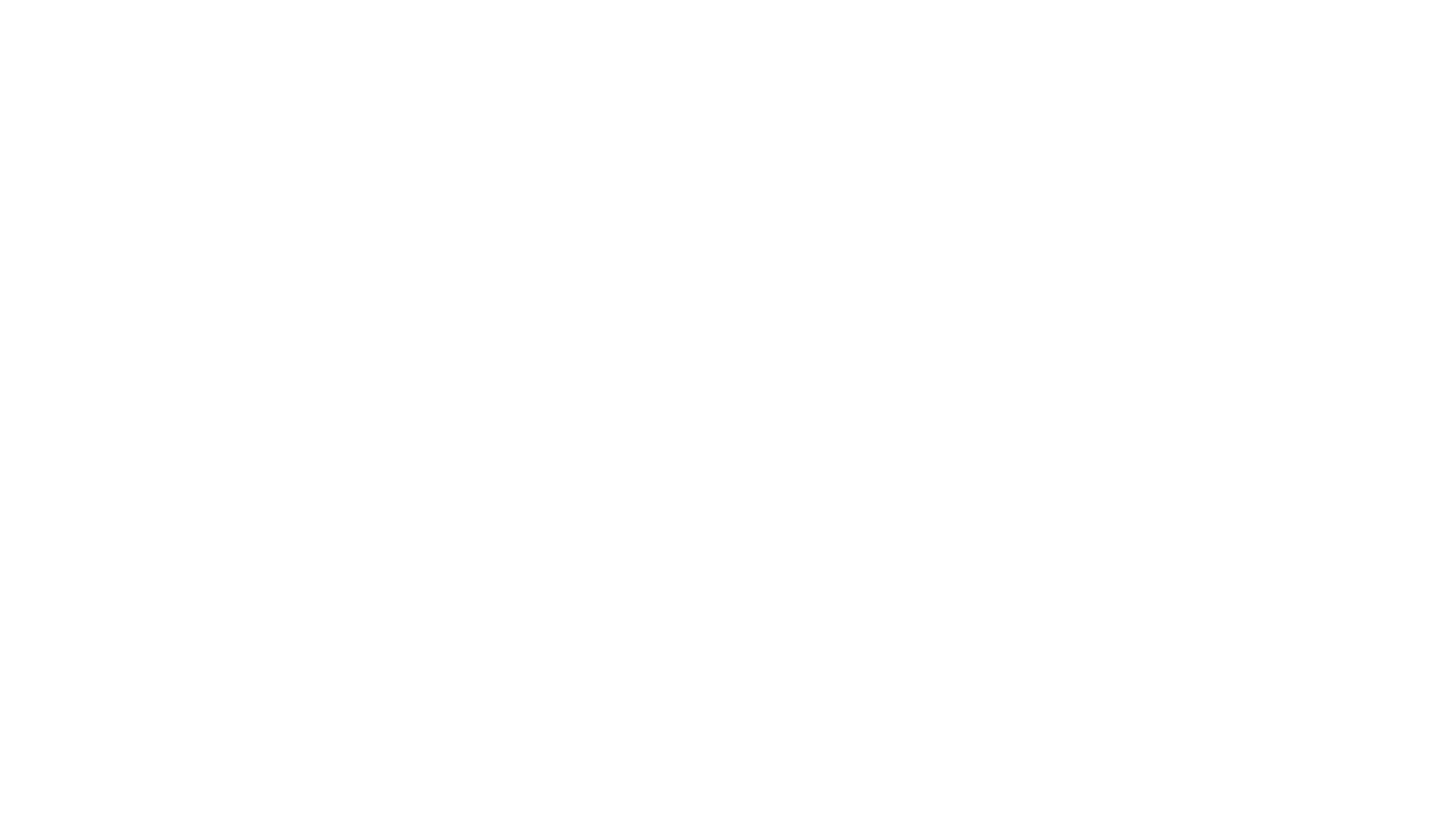 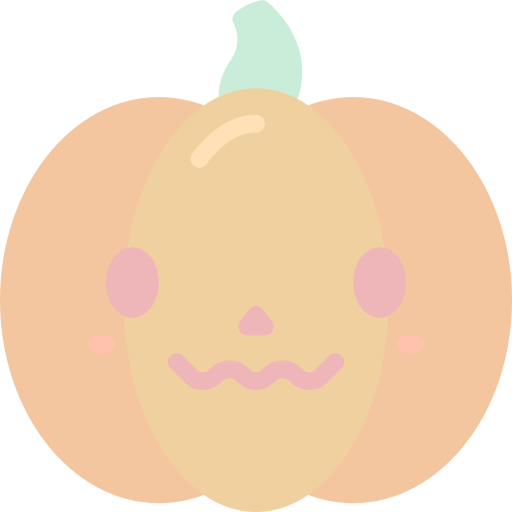 Historia de Halloween
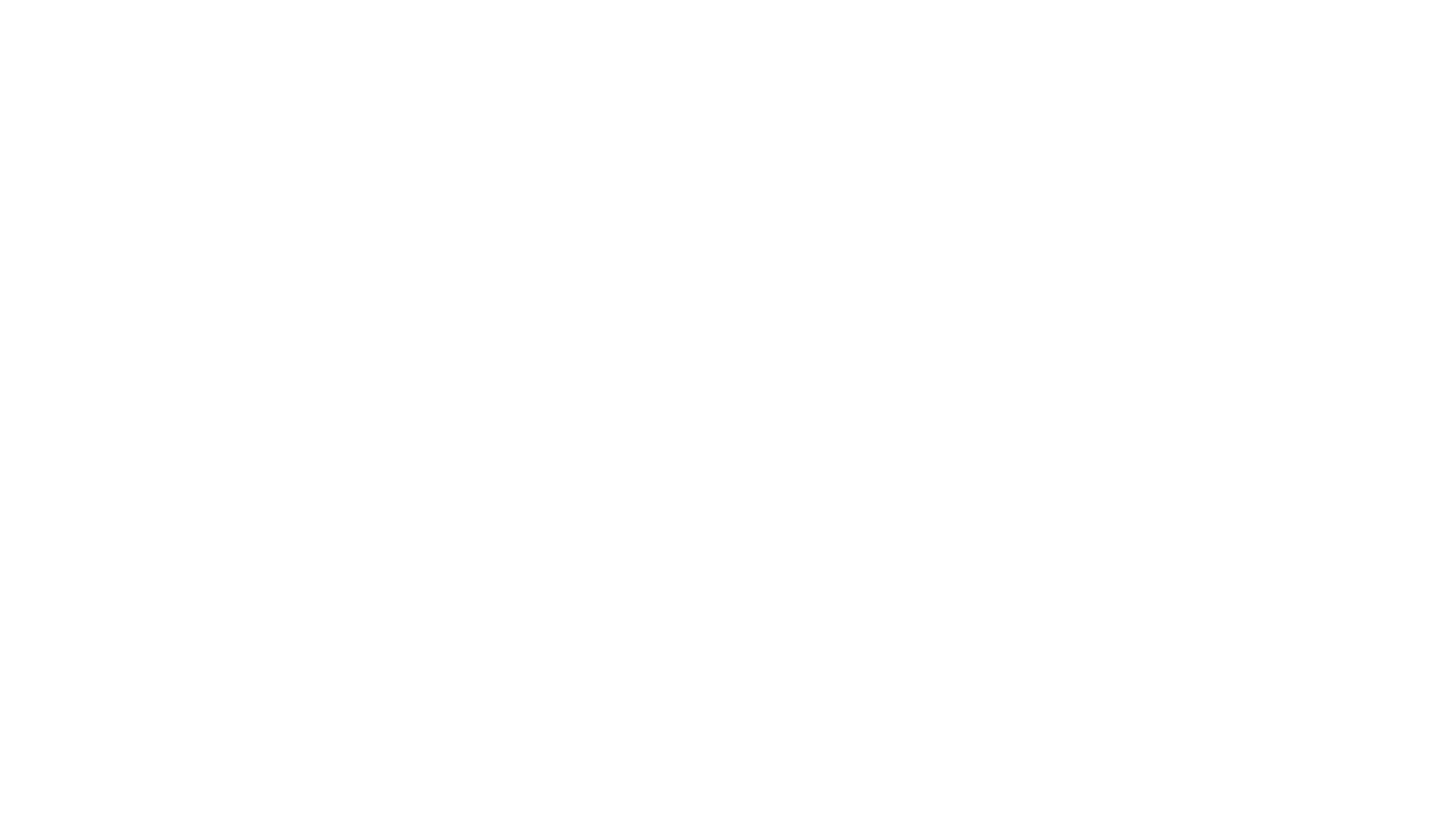 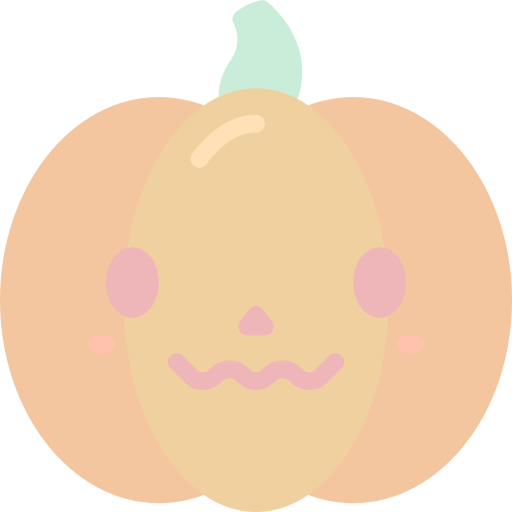 Celebraciones en otros países.
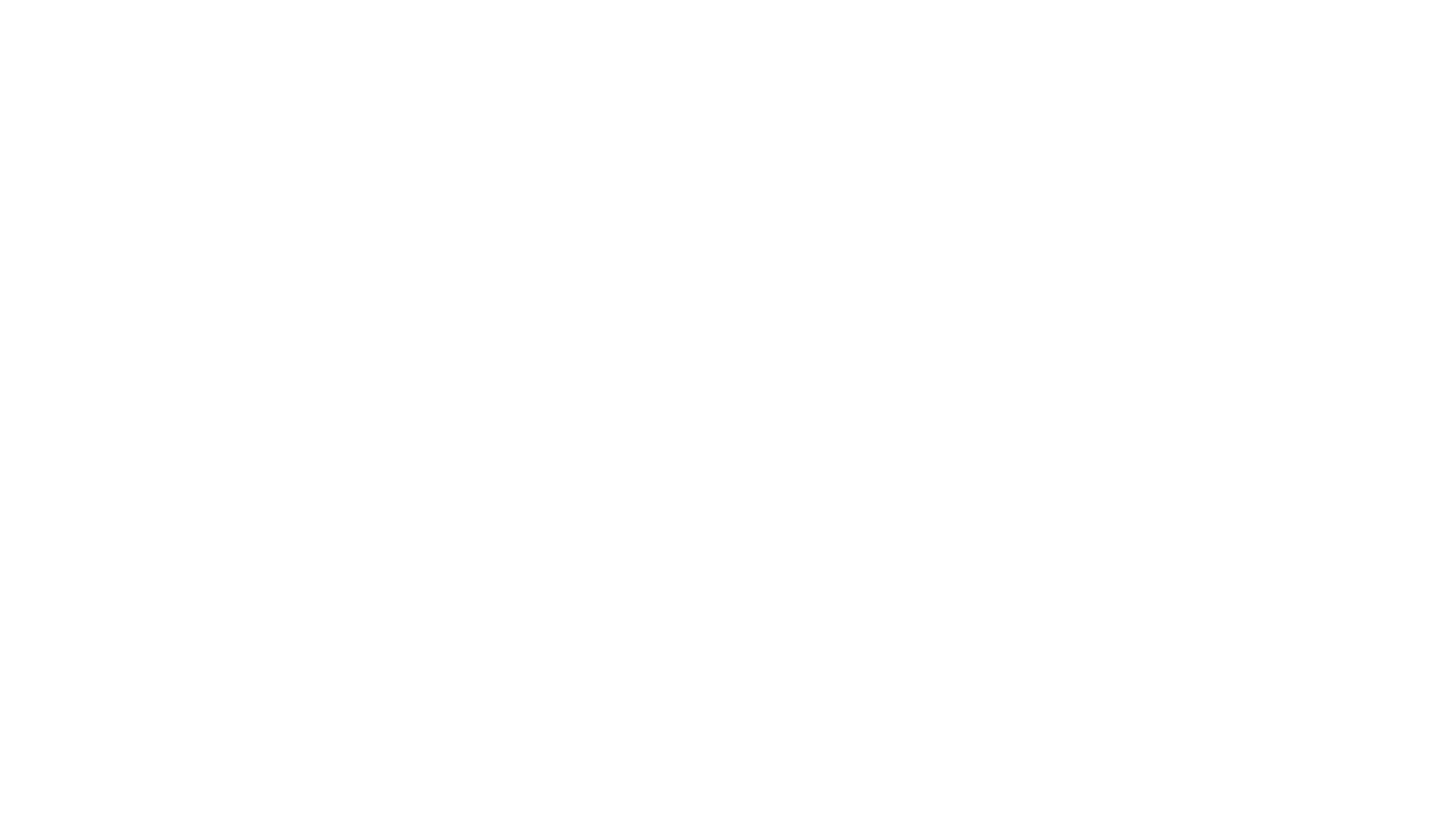 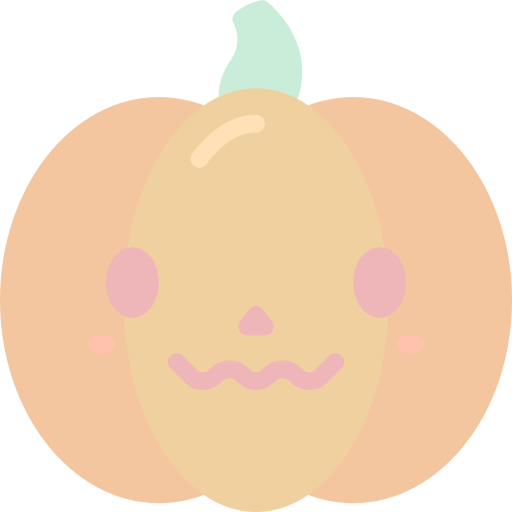 Halloween vs 
Día de los muertos
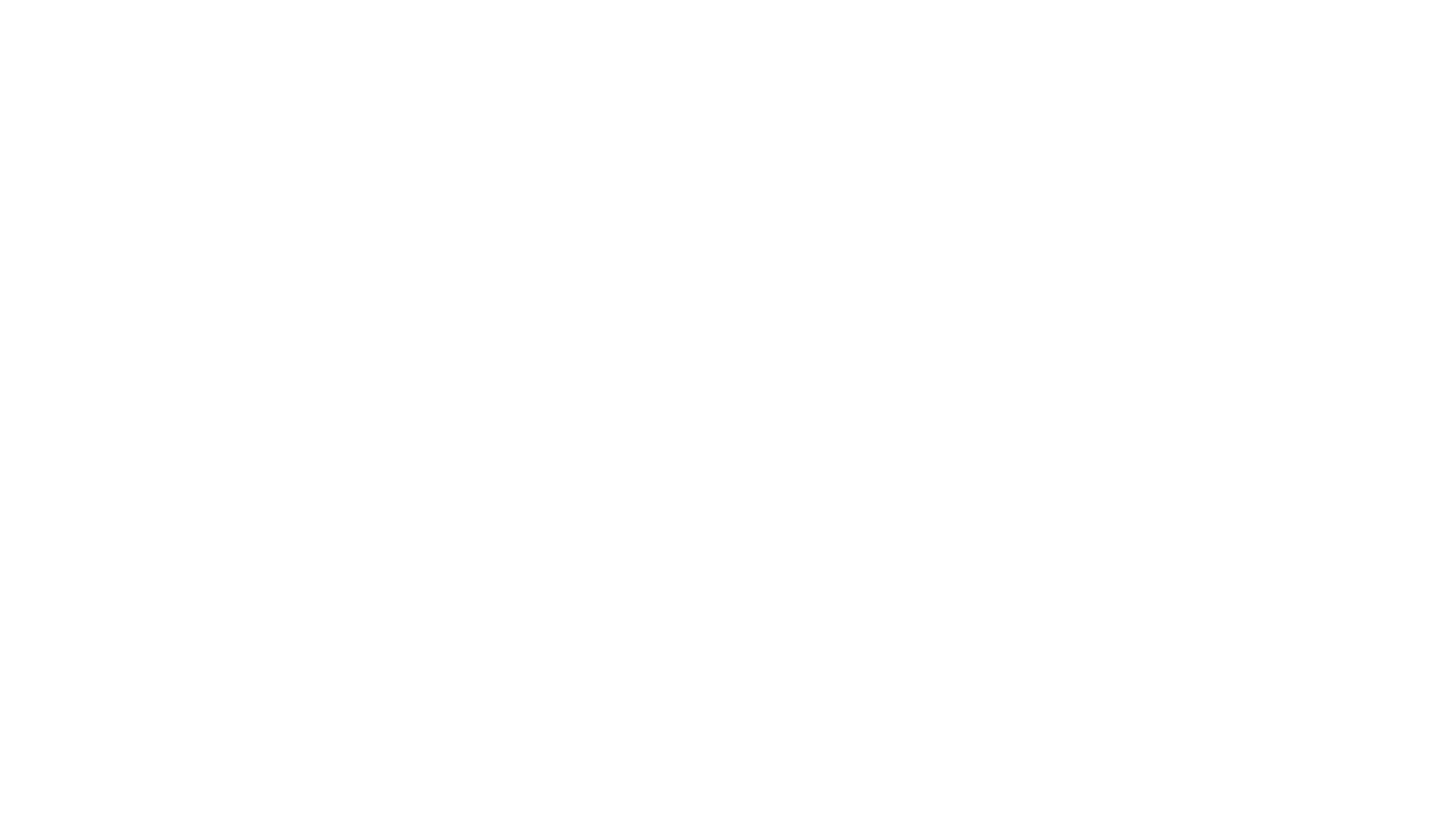 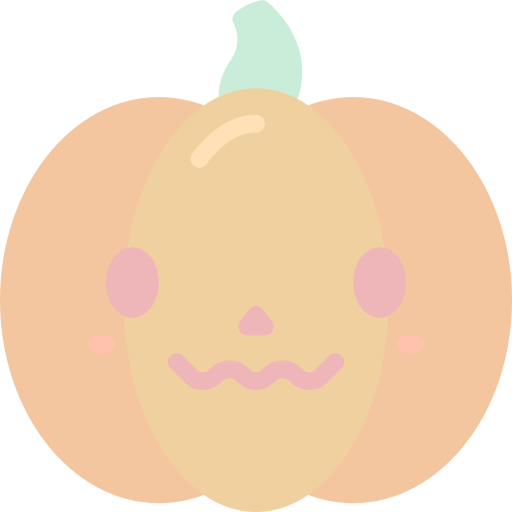 Curiosidades
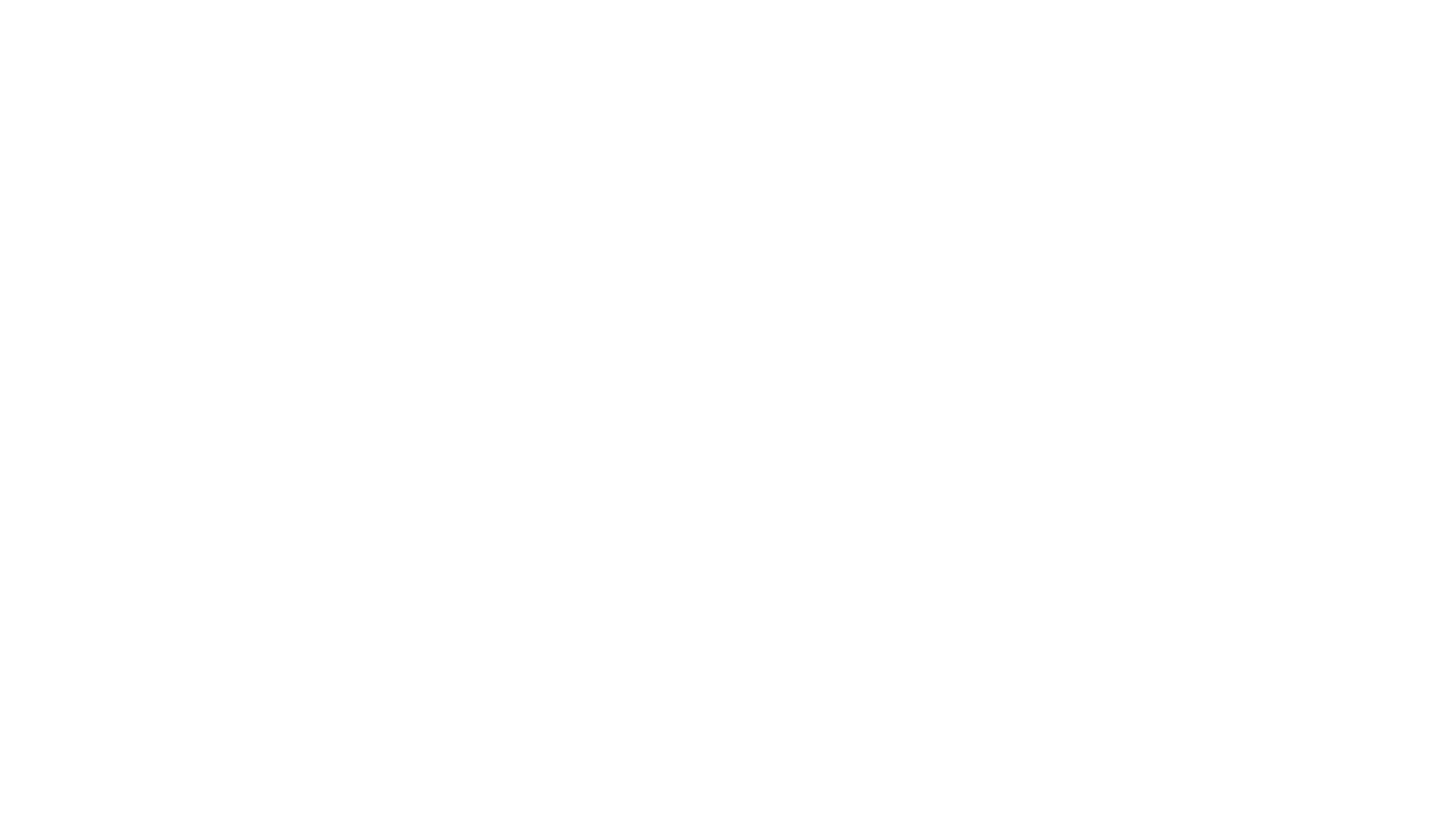